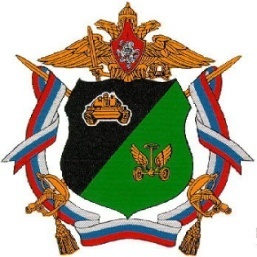 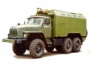 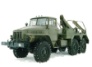 TEMA №14 «Техническое обслуживание автомобильной техники»
Занятие № 1. «Общие положения по техническому обслуживанию АТ»
1. Общие положения по техническому обслуживанию АТ.
2.Виды, периодичность, трудоемкость технического 
Обслуживания.
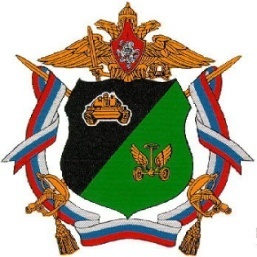 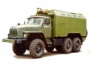 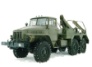 Общие положения по ТО машин
Техническое обслуживание изделия военной техники - комплекс операций или операция по поддержанию работоспособного или исправного состояния изделия военной техники при использовании по назначению, ожидании, хранении и транспортировании

Задачами ТО машин являются:
содержание машин в постоянной технической исправности;
обеспечение безопасности движения и постоянной готовности к использованию в конкретных условиях эксплуатации;
обеспечение надёжной работы в течение установленных межремонтных ресурсов и сроков их службы до ремонта и списания;
обеспечение минимального расхода ГСМ и других эксплуатационных материалов;
устранение причин, вызывающих преждевременный износ, старение, разрушение, неисправности и поломки агрегатов и механизмов.
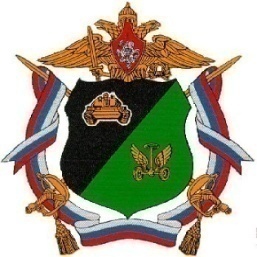 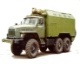 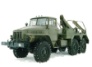 Виды ТО ВВТ
по этапам
эксплуатации
по
 регламентации 
выполнения
по
 периодичности 
и объёмам 
проведения
по
 условиям
эксплуатации
ТО при
использовании
Неплановое ТО
ЕТО
Сезонное ТО
ТО-1
ТО-2
ТО при
хранении
ТО в особых
условиях
ЕО
Плановое ТО
ТО-1х
ТО при 
транспорти-
ровании
ТО-2х
ТО-2х ПКП
РТО
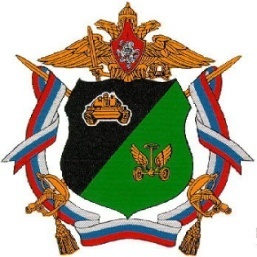 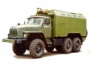 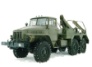 Общие положения по ТО машин
В системе технического обслуживания и ремонта АТ устанавливаются  следующие виды ТО :

 при использовании по назначению: ежедневное техническое обслуживание (ЕТО), техническое обслуживание № 1 (ТО-1), техническое обслуживание № 2 (ТО-2), сезонное обслуживание (СО);
на кратковременном хранении: техническое обслуживание № 1 при хранении (ТО-1х), сезонное обслуживание (СО), регламентированное техническое обслуживание (РТО);
на длительном хранении: техническое обслуживание № 1 при хранении (ТО-1х), техническое обслуживание № 2 при хранении (ТО-2х), техническое обслуживание № 2 при хранении с переконсервацией и контрольным пробегом (ТО-2х ПКП), регламентированное техническое обслуживание (РТО).
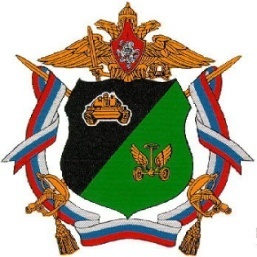 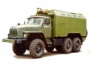 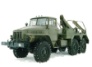 Общие положения по ТО машин
Организация технического обслуживания
        ТО машин организуют:
 в части – начальник АС;
 в подразделении – ЗКТЧ (техник).
       Выполняет:
  водитель;
  л/с подразделений ТО и ремонта машин.
       Место проведения:
специально отведенные и оборудованные места

Методы технического обслуживания :
 последовательный;
 поточный;
 параллельный;
 параллельно-последовательный.
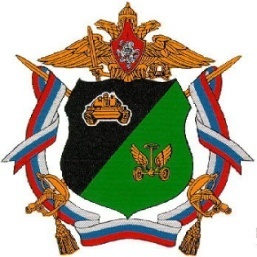 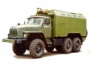 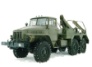 Виды, периодичность, трудоемкость ТО
Техническое обслуживание при обкатке(ТО-О)

Цель обслуживания – приведение в готовность к эксплуатации нового или прошедшего средний (капитальный) ремонт образца АТ.
Обслуживание включает совместно с контрольно-техническим осмотром (проверка комплектности образца АТ, состояния приборов, узлов и механизмов) выполнение регулировочных, заправочных, крепежных и других специфических дополнительных работ согласно требованиям руководства по эксплуатации образца АТ, проведение после обкатки технического обслуживания №2 с техническим диагностированием.
Периодичность проведения – перед обкаткой, в процессе обкатки и по окончании обкатки.
Силы и средства обслуживания. Обслуживание осуществляется специалистами части с участием водителей (механиков-водителей) и с использованием средств подвижного ремонтного органа АТ части под контролем начальника автомобильной службы части.
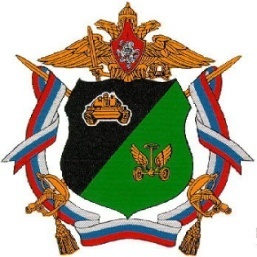 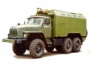 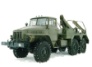 Виды, периодичность, трудоемкость ТО
Ежедневное техническое обслуживание (ЕТО)

Цель обслуживания – подготовка и поддержание в готовности образца АТ к использованию.
Обслуживание включает совместно с контрольным осмотром выполнение уборочно-моечных, смазочных, заправочных, контрольно-проверочных, крепежных и других работ, устранение выявленных недостатков, неисправностей и повреждений.
Периодичность проведения – по возвращении образца АТ в парк, при подготовке к боевым действиям, после выполнения боевых задач, в перерывах между боевыми действиями, после суточного перехода на марше или после выполнения других задач.
Силы и средства обслуживания. Обслуживание проводится водителями (механиками-водителями, экипажем, расчетом) с использованием индивидуального комплекта ЗИП и штатных приборов и, при необходимости, с привлечением сил и средств отделения технического обслуживания (ремонтной роты части).
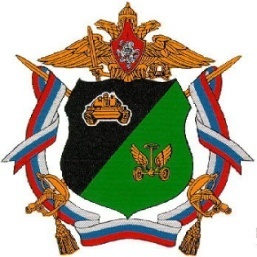 Виды, периодичность, трудоемкость ТО
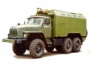 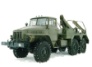 Техническое обслуживание №1 (ТО-1) и 
техническое обслуживание №2 (ТО-2)

Цель обслуживания – поддержание образца АТ в исправном (работоспособном) состоянии, обеспечение его надежной работы, снижение интенсивности износа и предупреждение вероятных отказов.
Техническое обслуживание №1 включает  совместно с контрольно-техническим осмотром проведение всех операций ЕТО и, кроме того, промывку механизмов, систем или отдельных узлов, замену фильтров или других элементов, восстановление предельно допустимых параметров и другие операции, предусмотренные нормативно-технической (эксплуатационной) документацией. Все операции выполняются, в основном, без разборки агрегатов. 
Техническое обслуживание №2 включает совместно с техническим диагностированием все операции технического обслуживания №1 и, кроме того, дополнительные операции, для выполнения которых требуется частичная или полная разборка агрегатов и узлов с заменой сборочных единиц, отработавших или отслуживших установленный ресурс и не соответствующих требуемым параметрам.
Силы и средства обслуживания. Обслуживание проводится водителями (механиками-водителями, экипажами, расчетами) с участием специалистов ремонтного подразделения части (подразделения технического обслуживания), с использованием встроенных средств контроля и диагностического оборудования ремонтного органа.
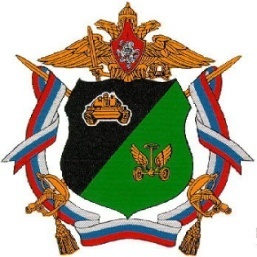 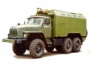 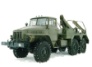 Виды, периодичность, трудоемкость ТО
Единое техническое обслуживание ( ЕО )

Предусматривается для перспективных образцов автомобильной техники и выполняется вместо ТО-1 и ТО-2.
(УАЗ-2966, ГАЗ-39371, ГАЗ-33081, УРАЛ-43206, КАМАЗ 4350, КАМАЗ 5350, КАМАЗ 6350,КАМАЗ 65225, СКШ - БАЗ 6402, БАЗ 6306, БАЗ 6909, БАЗ 69091, БАЗ 69092, МЗКТ 7930, ГМ -  МТ-ЛБМ1, ГМ-5959, ГМ 5970.05)
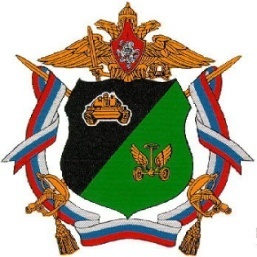 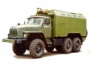 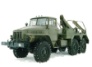 Виды, периодичность, трудоемкость ТО
Сезонное техническое обслуживание (СО)

Цель обслуживания – подготовка образца АТ к использованию в зимних или летних условиях эксплуатации.
Обслуживание включает проведение очередного номерного технического обслуживания и ряд дополнительных работ, обусловленных особенностями климатических условий эксплуатации и определенных для данного образца его нормативно-технической (эксплуатационной) документацией. Для АТ транспортной и учебной групп эксплуатации проводится техническое диагностирование.
Периодичность проведения – при переходе на зимний и летний режимы эксплуатации в соответствии с планом перевода ВВТ соединения (части) на сезонный режим эксплуатации.
Силы и средства обслуживания. Обслуживание проводится водителями (механиками-водителями, экипажами, расчетами) с участием специалистов ремонтного подразделения части (подразделения технического обслуживания), с использованием встроенных средств контроля и диагностического оборудования ремонтного органа.
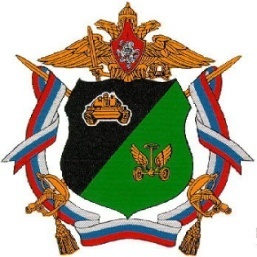 Виды, периодичность, трудоемкость ТО
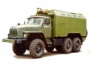 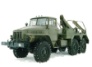 Техническое обслуживание в особых условиях

Цель обслуживания – подготовка образца АТ к использованию в сложных дорожно-климатических условиях.
Обслуживание дополнительно включает выполнение следующих работ:
- при использовании машин в северных районах – при ЕТО сливаются отстой топлива и конденсат, проверяется наличие и доливается спирт в предохранитель против замерзания (при его наличии); при ТО-1 и ТО-2 проверяется плотность низкозамерзающей охлаждающей жидкости, состояние аккумуляторных батарей, средств разогрева и утепления двигателей. Работы с резинотехническими и пластмассовыми изделиями проводятся после их отогрева;
- при использовании машин в горных районах – при всех видах  технического  обслуживания   осуществляется   тщательная проверка     сборочных   единиц,  обеспечивающих    безопасность движения (тормозная система, рулевое управление, подвеска, шины),  легкости  пуска  двигателя,  устойчивости его  работы   на        всех режимах;
- при использовании машин в пустынных районах – при ЕТО пополняется возимый запас воды, очищаются от пыли и песка радиатор, двигатель, воздушные фильтры, крышки заливных горловин, проверяется натяжение ремня вентилятора, состояние защитных чехлов; при ТО-1 и ТО-2 проверяется герметичность гидро- и пневмосистем, состояние сальниковых уплотнений, заряженность аккумуляторных батарей;
- при использовании машин в приморских районах – при ЕТО проверяется наличие в картере двигателя воды, удаляется влага с аккумуляторных батарей, сливается конденсат из воздушных баллонов и влагомаслоотделителя пневмосистемы тормозов и отстой из фильтров-отстойников и топливных баков; при ТО-1 и ТО-2 проверяется состояние изоляции проводов и приборов электрооборудования, отсутствие воды в картерах агрегатов, состояние наружных резьбовых соединений.
Периодичность проведения ТО-1 и ТО-2 в особых условиях сокращается и устанавливается руководствами (инструкциями) по эксплуатации, а время на выполнение работ увеличивается и устанавливается приказом командира части.
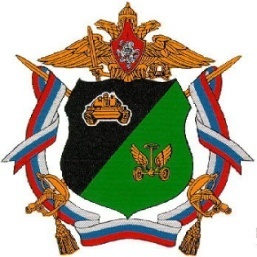 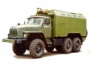 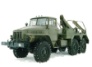 Виды, периодичность, трудоемкость ТО
Техническое обслуживание при транспортировании

Цель обслуживания – подготовка образца АТ к транспортированию, поддержание его в исправном состоянии в ходе транспортирования и приведение в готовность к использованию по окончании транспортирования.
Объем выполняемых работ зависит от вида используемого транспорта (железнодорожного, воздушного, водного, автомобильного), продолжительности и других условий перевозки. Обслуживание осуществляется в соответствии с требованиями нормативно-технической (эксплуатационной) документации.
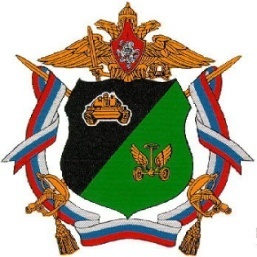 Виды, периодичность, трудоемкость ТО
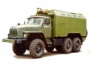 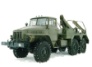 Техническое обслуживание №1 при хранении (ТО-1х) и 
техническое обслуживание №2 при хранении (ТО-2х)

Цель обслуживания – проверка технического состояния образца АТ, устранение выявленных недостатков в его техническом состоянии и содержании, определение объема работ по техническому обслуживанию и ремонту.
Обслуживание ТО-1х включает проверку технического состояния образца АТ и его агрегатов без пуска двигателя, устранение выявленных недостатков и определение объема работ.
Обслуживание ТО-2х дополнительно включает переконсервацию двигателя (за исключением корпусных машин).
Периодичность проведения:
- ТО-1х – один раз в год;
- ТО-2х – один раз в два года.
Силы и средства обслуживания. Обслуживание проводится специалистами ремонтного подразделения части (подразделения технического обслуживания) с участием водителей (механиков-водителей, экипажей, расчетов), с использованием встроенных средств контроля и диагностического оборудования ремонтного органа.
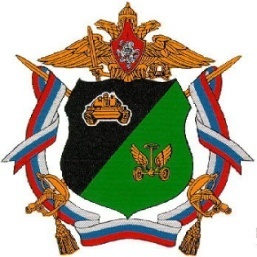 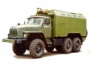 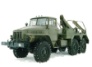 Виды, периодичность, трудоемкость ТО
Техническое обслуживание обслуживание№2 при хранении с переконсервацией и контрольным пробегом (ТО-2х ПКП)

Цель обслуживания – проверка технического состояния образца АТ с контрольным пробегом, устранение выявленных отказов, повреждений и переконсервация образца.
Обслуживание включает снятие образца с хранения, контроль параметров технического состояния образца и его сборочных единиц перед контрольным пробегом, в ходе пробега и после него, замену отказавших агрегатов, узлов и сборочных единиц на новые или капитально отремонтированные, постановку образца на хранение.
Периодичность проведения – через каждые пять лет хранения, кроме тех лет, когда проводится РТО.
Силы и средства обслуживания. Обслуживание проводится специалистами ремонтного подразделения части (подразделения технического обслуживания) с участием водителей (механиков-водителей, экипажей, расчетов), с использованием встроенных средств контроля и диагностического оборудования ремонтного органа.
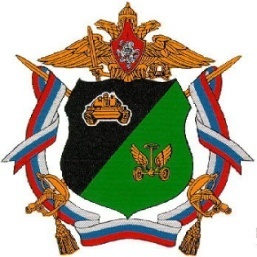 Виды, периодичность, трудоемкость ТО
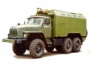 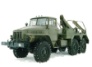 Регламентированное техническое обслуживание (РТО)

Цель обслуживания – обеспечение работоспособности (исправности) образца АТ, частичное восстановление ресурса образца и его сборочных единиц.
Обслуживание включает снятие образца АТ с хранения; контрольный пробег; техническое диагностирование до пробега, в ходе и после него; замену узлов и деталей с ограниченным сроком службы; замену масел, смазок и специальных жидкостей; выполнение регулировочных, крепежных, рихтовочных, сварочных, столярных, малярных и других работ; испытание образца и его агрегатов; устранение обнаруженных отказов и повреждений; переконсервацию образца.
Периодичность проведения – через 10 лет с начала эксплуатации (хранения).
Силы и средства обслуживания. Обслуживание проводится специалистами ремонтного подразделения части (ремонтной части, предприятий Минобороны и промышленности) с участием водителей (механиков-водителей, экипажей, расчетов), с использованием разработанных для каждой марки машин и изготовленных предприятиями промышленности комплектов, ЗИП машины, группового комплекта ЗИП, паркового (диагностического) оборудования, запасных частей для выполнения ремонтных работ и герметизирующих материалов.
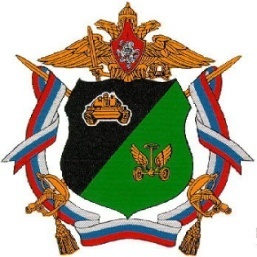 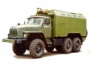 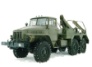 Периодичность обслуживания АТ


Периодичность технического обслуживания – это интервал времени или наработка между данным видом ТО или другим большей сложности.
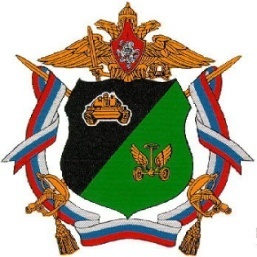 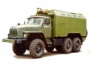 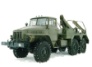 Трудоёмкость ЕТО
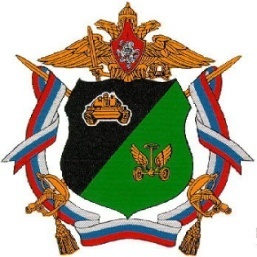 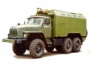 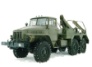 Трудоёмкость ТО-1, ТО-2
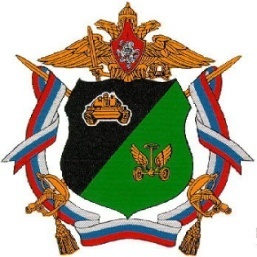 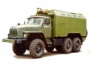 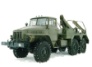 Трудоёмкость ЕО